Post-traumatic Stress Disorder Screening in Parents of Trauma Patients
Mariah Miller, BSN, RN;
Shari Simone, DNP, CPNP-AC, FAANP, FCCM, FAAN
University of Maryland School of Nursing
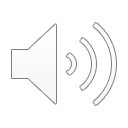 Problem Statement
Results
Discussion
Early screening was successful in identifying caregivers at risk for PTSD. 
Identification prompted social work/fellow to who was emotionally struggling and needed support from PICU
50% of caregivers screened scored at risk which was comparable to PTSD screening studies in PICUs
Of families that completed the post-discharge survey:
50% stated they would follow up with resources
100% stated they found the resources helpful
Barriers:
Small trauma population likely caused by return to in person school during COVID-19 pandemic
High rate of known abuse among traumas admitted during this time and deemed inappropriate for screening by social work
Not all traumas paged out correctly via hospital alert system, requiring weekly follow up with fellows
Post-traumatic stress disorder (PTSD) is a disorder that can occur after experiencing a stressful or dangerous event 
Long term stress can lead to issues in physical health such as the cardiovascular, immune, and digestive systems 
Approximately one-third of parents of children in the ICU suffer from acute stress disorder symptoms, with up to 50% suffering from PTSD symptoms 
Evidence supports screening parents of critically ill children early in the hospitalization to identify parents with warning signs of PTSD or depression.
Traumas admitted n=10

Eligible caregivers  n=8
Positive Screens n=4 (50%)
Lack of trauma patients correlated with return to in person school during COVID pandemic
Purpose of Project/Goals
Purpose Statement: To implement PTSD screening, social work referral and education for caregivers of trauma patients in a PICU.
Goals
100% of trauma patient caregivers screened for PTSD within 48 hours of admission  
100% of trauma patient caregivers given mental health resources and social work referral 
100% of trauma patient caregivers in the PICU utilize resources and referral
Conclusion
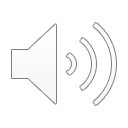 Screening parents of trauma patients for post-traumatic stress disorder early in the hospitalization can be of benefit to provide prompt resources for those with positive symptoms.
Note: Reasons of ineligibility included death on arrival and direct patient abuse
Sustainability: 
Nurse champions will lead screening
Overall management transitioned to the Family Support Committee
Trends and review of screening results will occur at a quarterly basis during Family Support Committee meetings
Implications for Practice:
Expand population to all pediatric trauma patients in the hospital
Establish interdisciplinary Children’s Center trauma support committee
Methods
100% of all positive screens were referred to social work
Setting: a large, academic center PICU
Population: caregivers of trauma patients (alpha, bravo, or critical trauma transfer) admitted to the PICU
Intervention: 
PTSD screening using the Post-traumatic Adjustment Scale (PAS) within 48 hours of admission to the PICU
Positive screen included a depression score >4 and/or anxiety score >16
PICU fellow notified of all positive screens and social work consult initiated
Resource folder given to all families who volunteered to be screened or expressed interest that included:
Welcome letter explaining screening/follow up survey
Coping strategies to help them and their child during and after admission
List of educational resources on PTSD
Brochure for a local family traumatic stress clinic
Population expanded to alpha traumas, bravo traumas, and critical trauma transfers
No  alpha traumas admitted to the PICU for the first 6 weeks
References
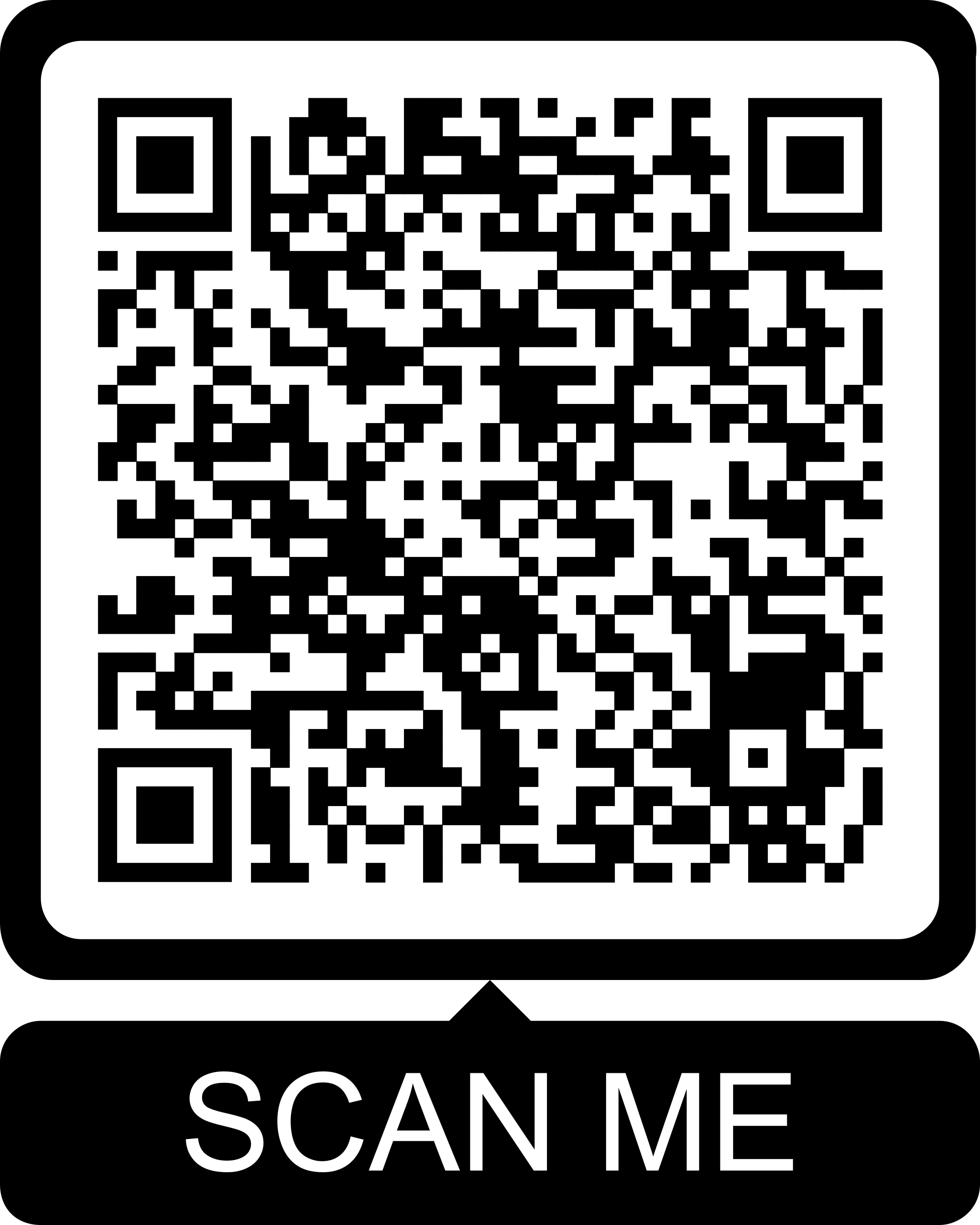 Link to PAS and caregiver resources
100% of all eligible caregivers were screened within 48 hours
100% of all positive screens were referred to social work
100% of all trauma patients received resource folder
50% positivity rate among families screened
50% of all patients completed post discharge feed back survey
Tactics:
Unit education on effects of untreated PTSD of families
“Champions” trained on screening and notification of fellows/social work
Post-discharge survey sent to all participating families to assess quality of resources provided
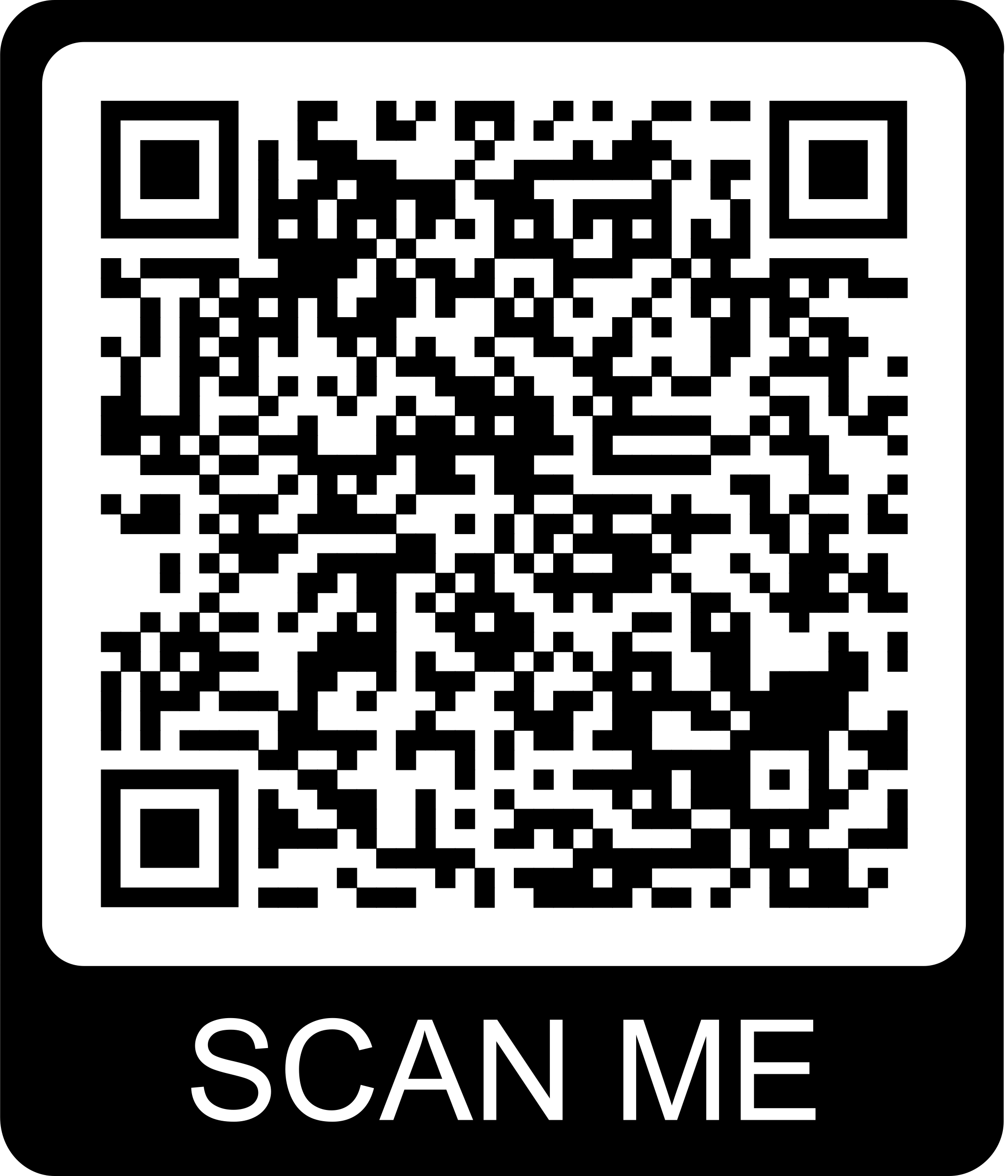 Acknowledgments
Katherine Hoops, MD, MPH
Sue Barker, SW
[Speaker Notes: Please scan QR code for full list of references]